亞投行之進展與未來展望
陳宗巖
國立中山大學政治學研究所副教授
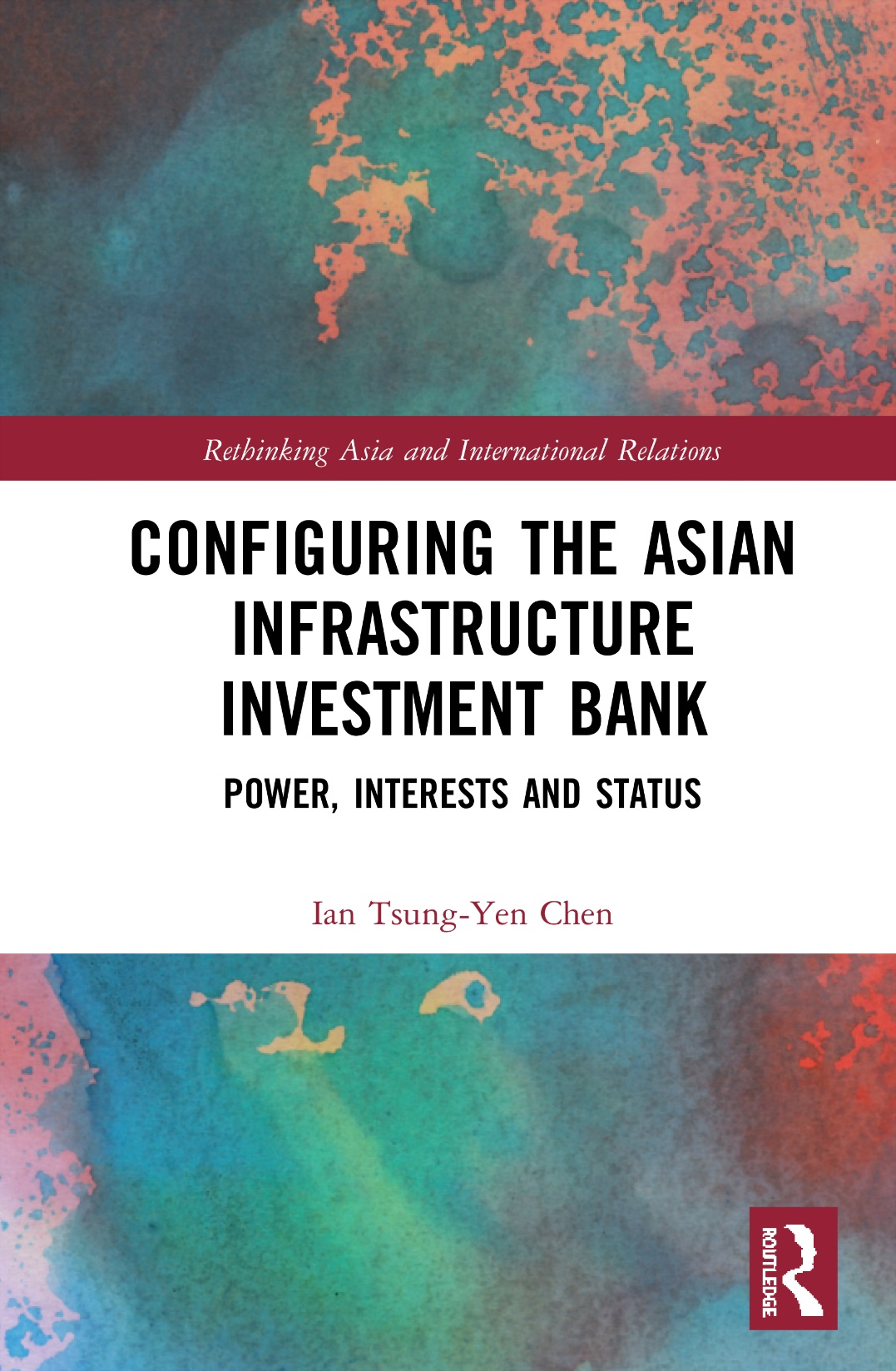 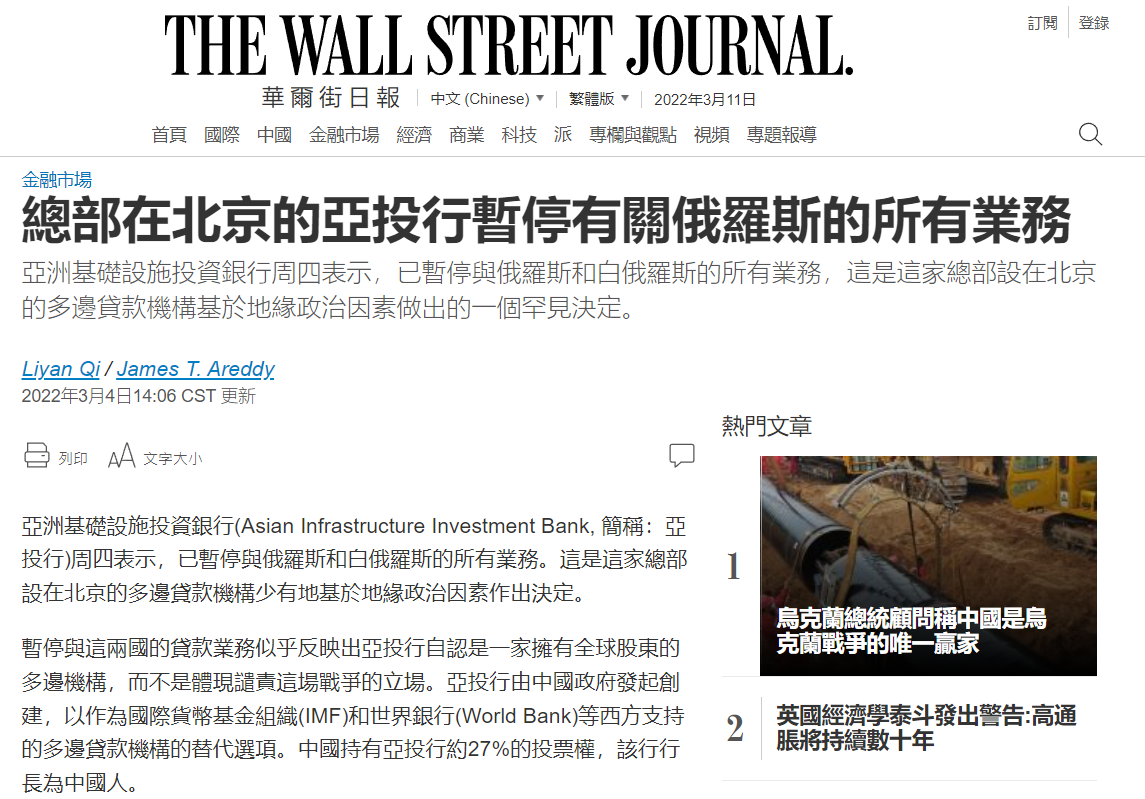 AIIB - Introduction
Why created AIIB?
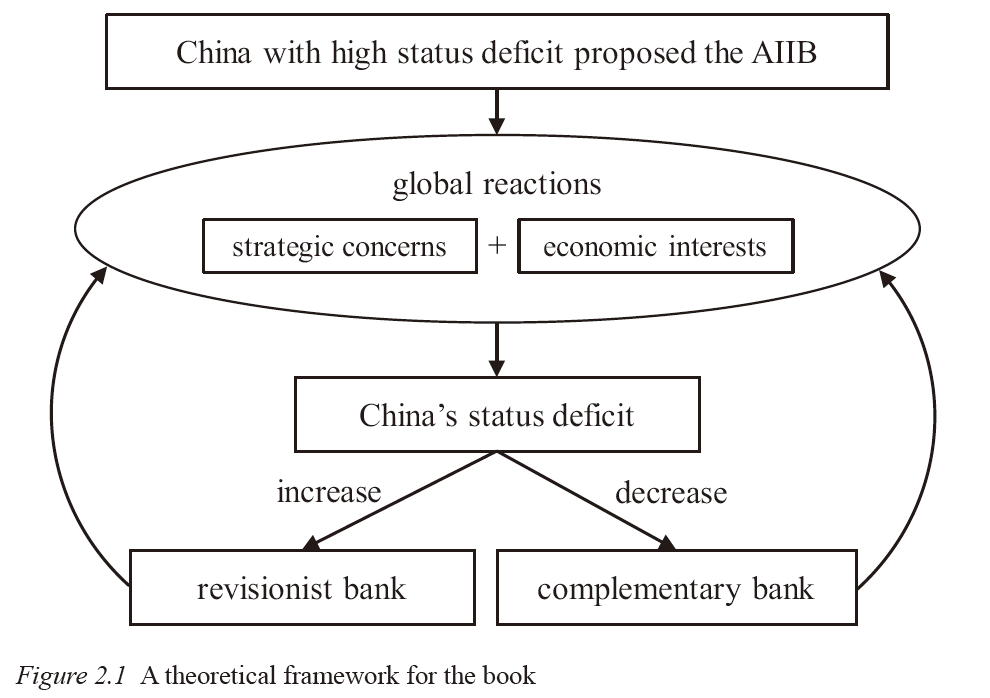 AIIB - Debates
REVISIONIST
權力過度集中於中國
不滿國家集中營
政策貸款、戰略貸款
戰略要地與基礎設施
A race to the bottom
COMPLEMENTARY
整合進國際金融體系
提供額外的資源
提升發展金融貸款效率
改革國際金融組織
不是BRI的一部分
Revisionist instrument
AIIB – Power Transition
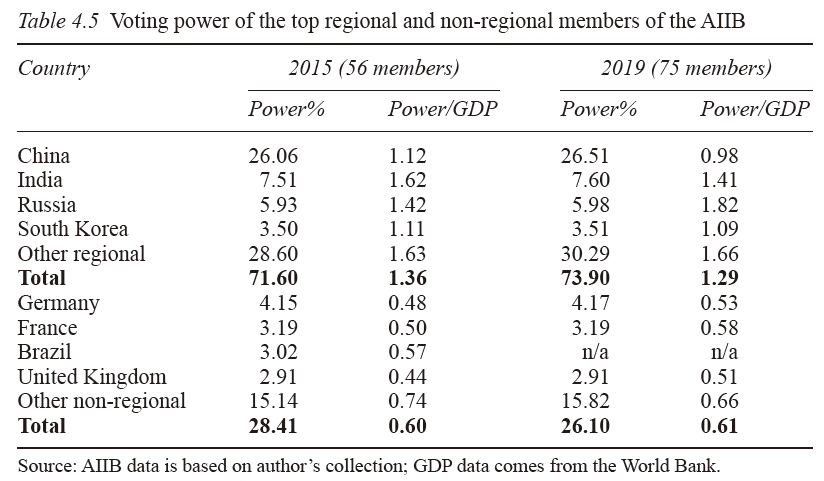 REVISIONIST
權力過度集中於中國
不滿國家集中營
政策貸款、戰略貸款
戰略要地與基礎設施
A race to the bottom
AIIB – Power Transition
REVISIONIST
權力過度集中於中國
不滿國家集中營
政策貸款、戰略貸款
戰略要地與基礎設施
A race to the bottom
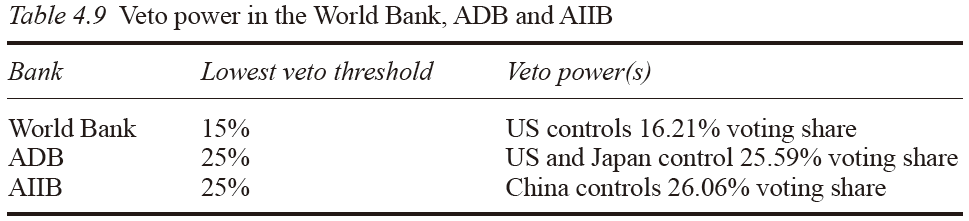 AIIB – Challenging IFIs
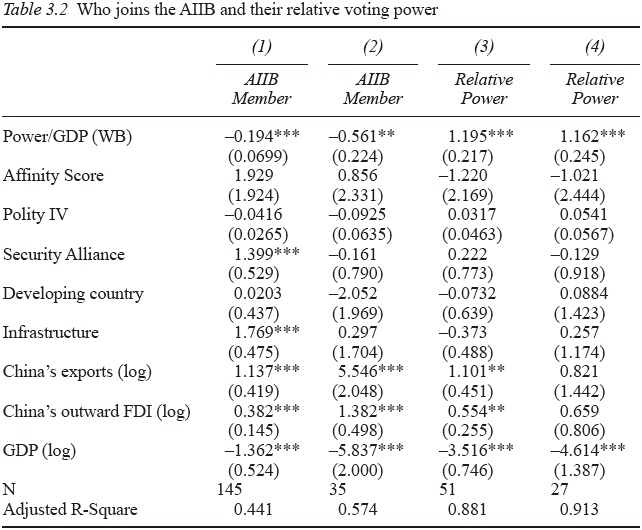 REVISIONIST
權力過度集中於中國
不滿國家集中營
政策貸款、戰略貸款
戰略要地與基礎設施
A race to the bottom
不滿國家集中營得證
有可能繼續不滿
AIIB – Strategic Allies
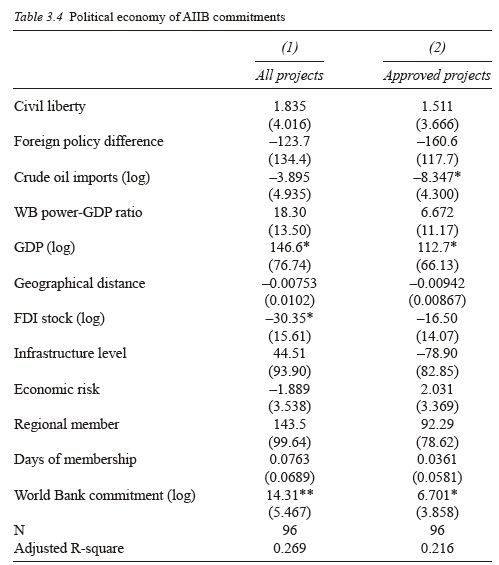 REVISIONIST
權力過度集中於中國
不滿國家集中營
政策貸款、戰略貸款
戰略要地與基礎設施
A race to the bottom
AIIB – Locations and Sectors
REVISIONIST
權力過度集中於中國
不滿國家集中營
政策貸款、戰略貸款
戰略要地與基礎設施
A race to the bottom
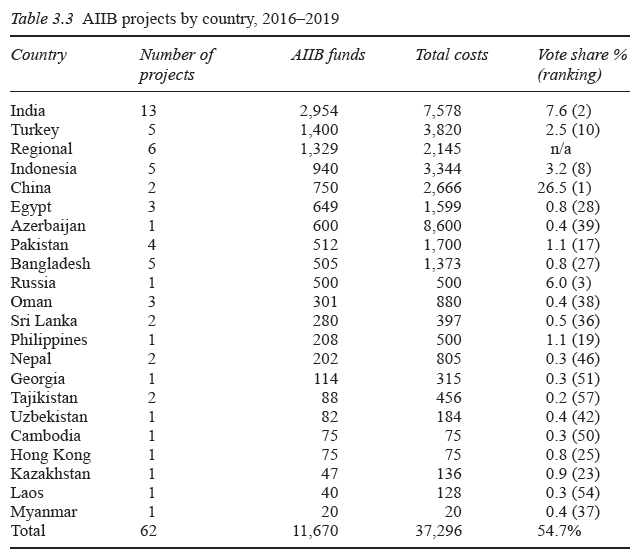 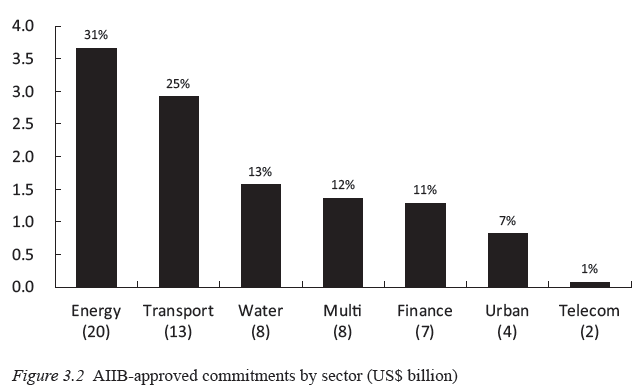 AIIB – A Race to the Bottom
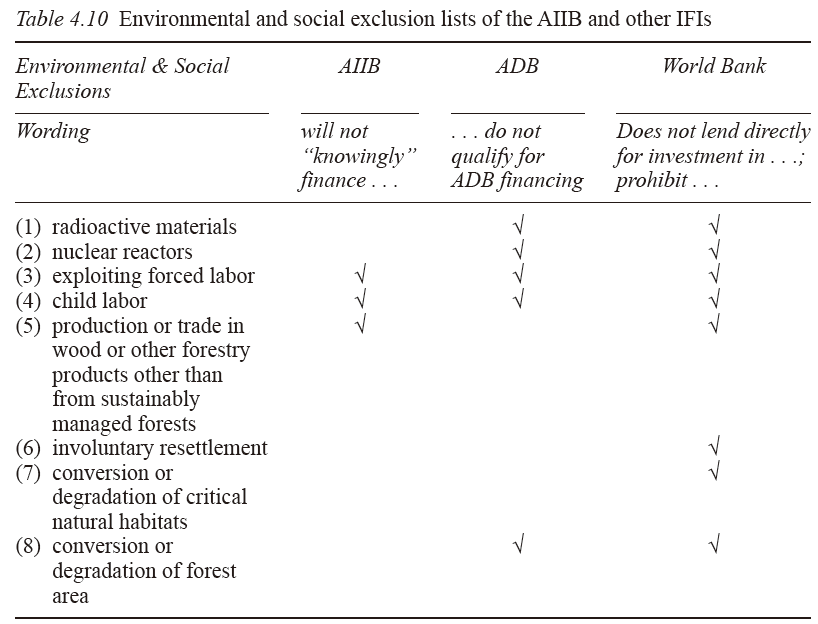 REVISIONIST
權力過度集中於中國
不滿國家集中營
政策貸款、戰略貸款
戰略要地與基礎設施
A race to the bottom
AIIB – A Race to the Bottom
REVISIONIST
權力過度集中於中國
不滿國家集中營
政策貸款、戰略貸款
戰略要地與基礎設施
A race to the bottom
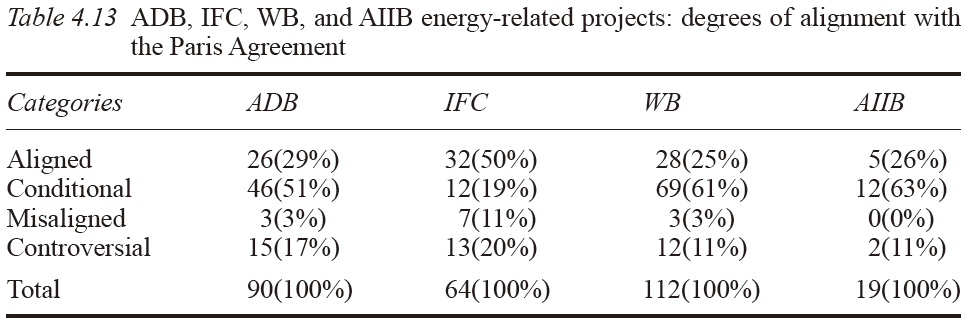 Complementary hypothesis
AIIB – Challenge or complement?
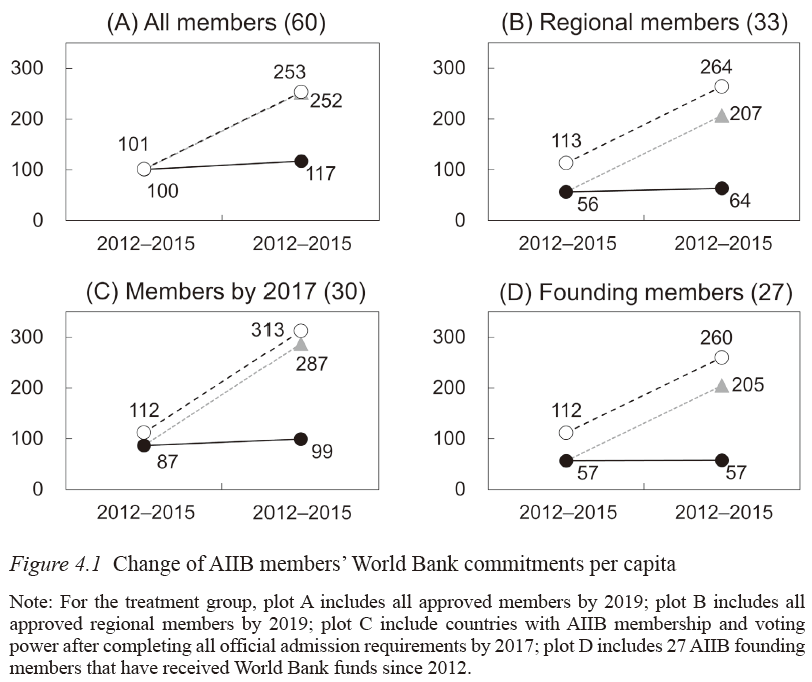 COMPLEMENTARY
整合進國際金融體系
提供額外的資源
提升發展金融貸款效率
改革國際金融組織
不是BRI的一部分
AIIB – Challenge or complement?
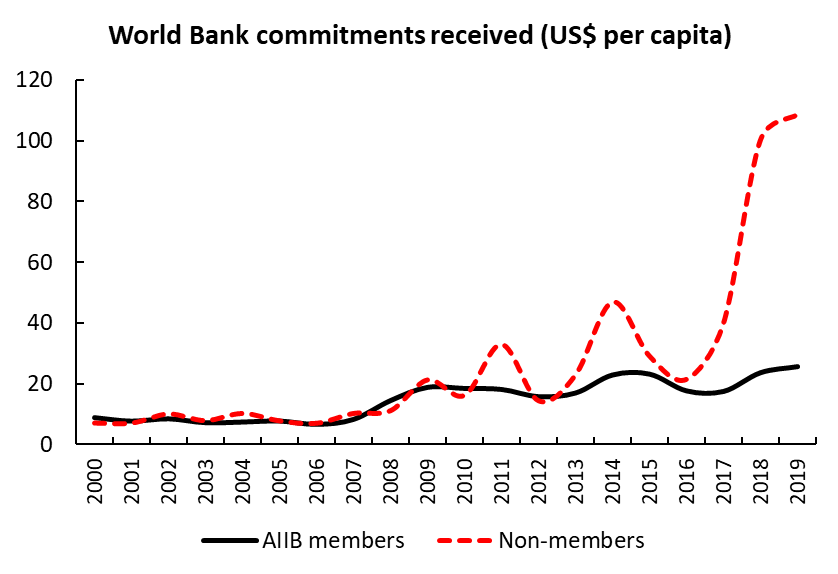 COMPLEMENTARY
整合進國際金融體系
提供額外的資源
提升發展金融貸款效率
改革國際金融組織
不是BRI的一部分
COMPLEMENTARY
整合進國際金融體系
提供額外的資源
提升發展金融貸款效率
改革國際金融組織
不是BRI的一部分
AIIB - Integration into IFIs
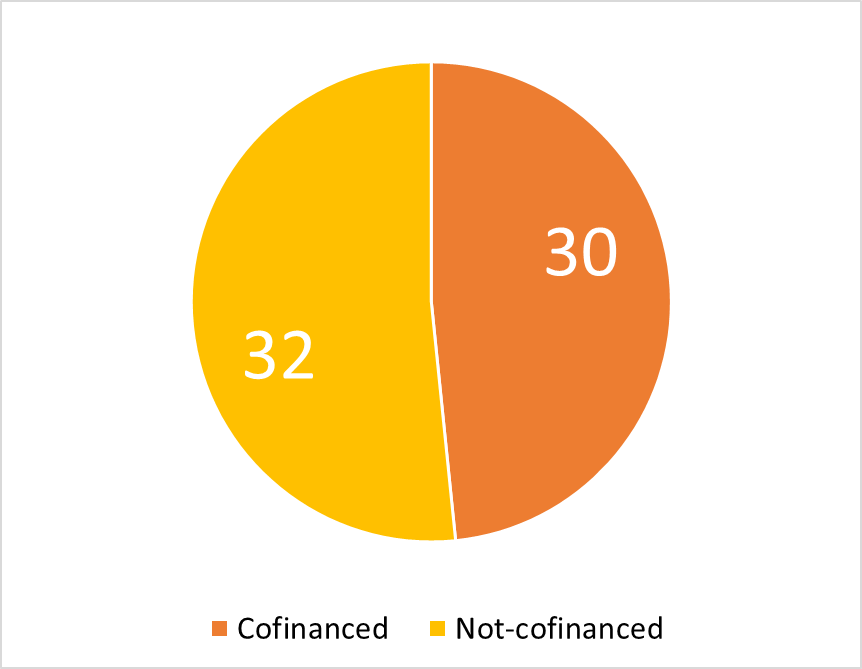 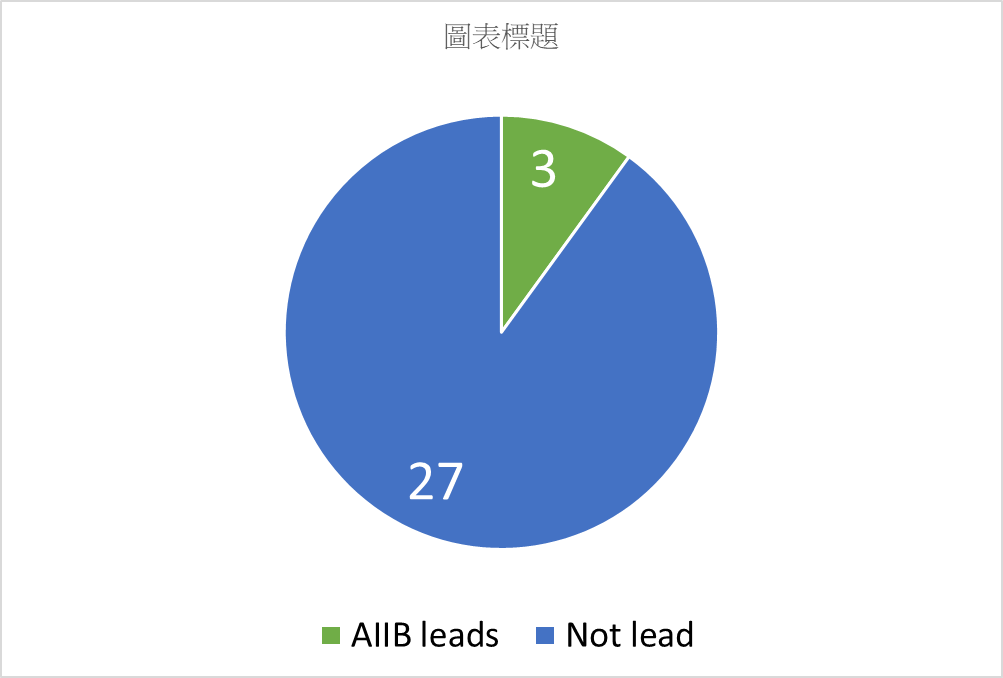 ADB: 4
EBRD: 2
EIB: 1
WB: 18
AIIB - Integration into IFIs
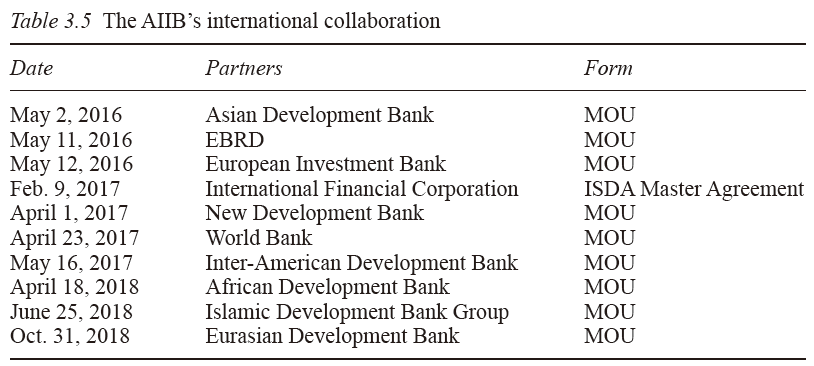 COMPLEMENTARY
整合進國際金融體系
提供額外的資源
提升發展金融貸款效率
改革國際金融組織
不是BRI的一部分
Heavily introduced AOA and other regulations from established IFIs
COMPLEMENTARY
整合進國際金融體系
提供額外的資源
提升發展金融貸款效率
改革國際金融組織
不是BRI的一部分
AIIB - Integration into IFIs
AIIB - Pooling resources
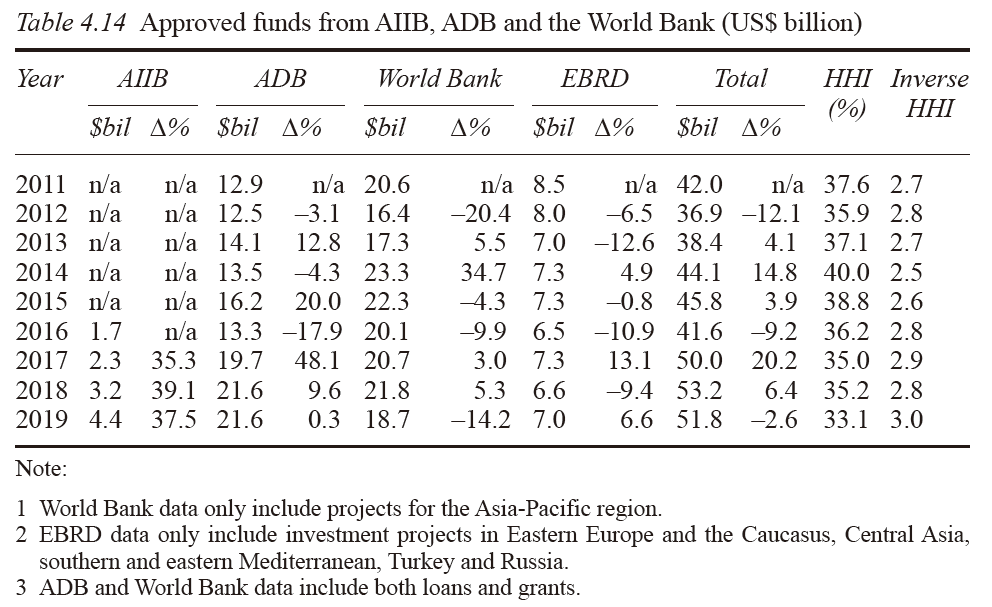 COMPLEMENTARY
整合進國際金融體系
提供額外的資源
提升發展金融貸款效率
改革國際金融組織
不是BRI的一部分
AIIB - Reform in IFIs
No                    Yes                     No               Moderate              No
COMPLEMENTARY
整合進國際金融體系
提供額外的資源
提升發展金融貸款效率
改革國際金融組織
不是BRI的一部分
AIIB - Independent from the BRI
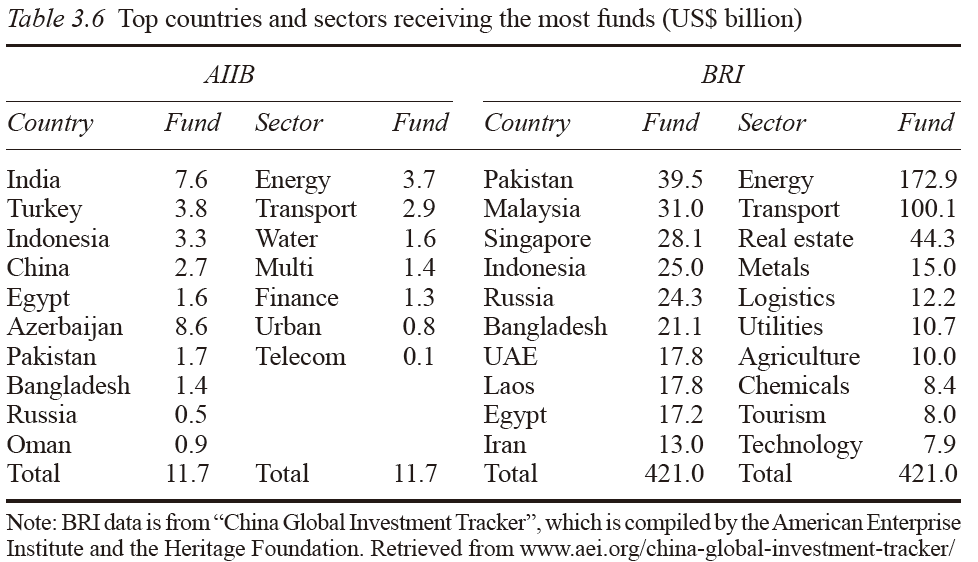 COMPLEMENTARY
整合進國際金融體系
提供額外的資源
提升發展金融貸款效率
改革國際金融組織
不是BRI的一部分
AIIB - Independent from the BRI
COMPLEMENTARY
整合進國際金融體系
提供額外的資源
提升發展金融貸款效率
改革國際金融組織
不是BRI的一部分
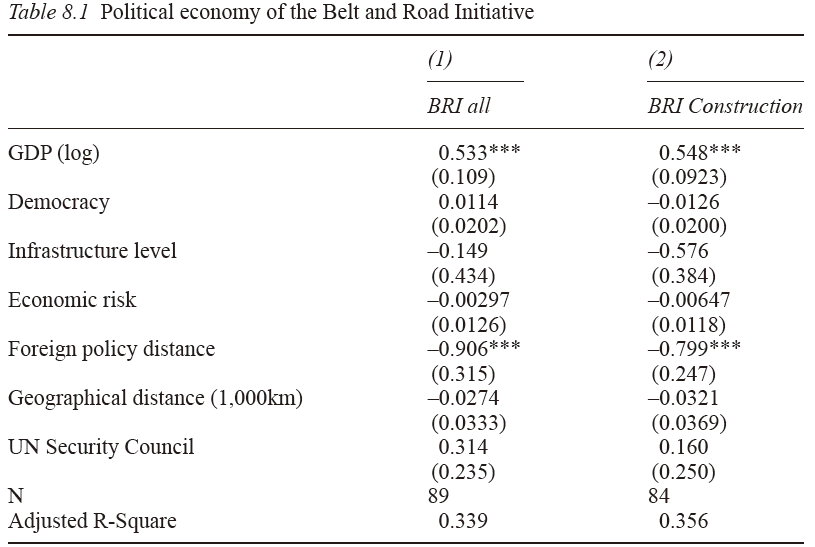 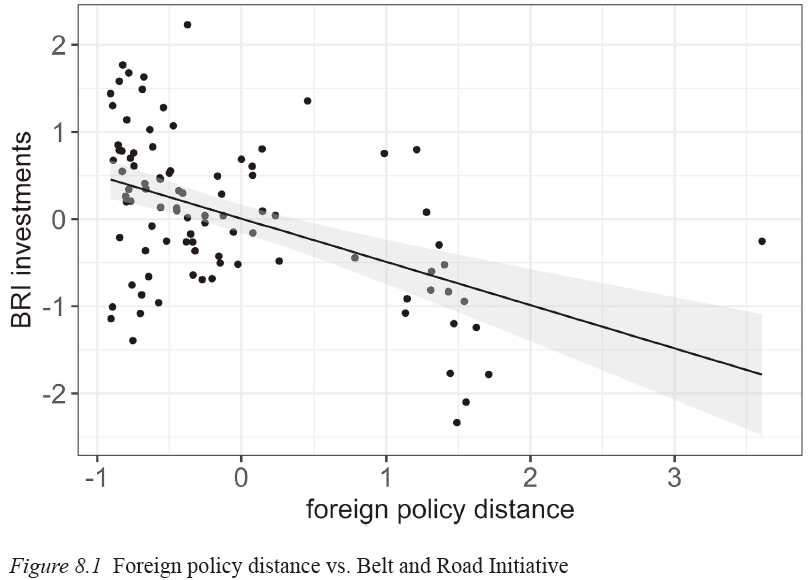 Conclusion
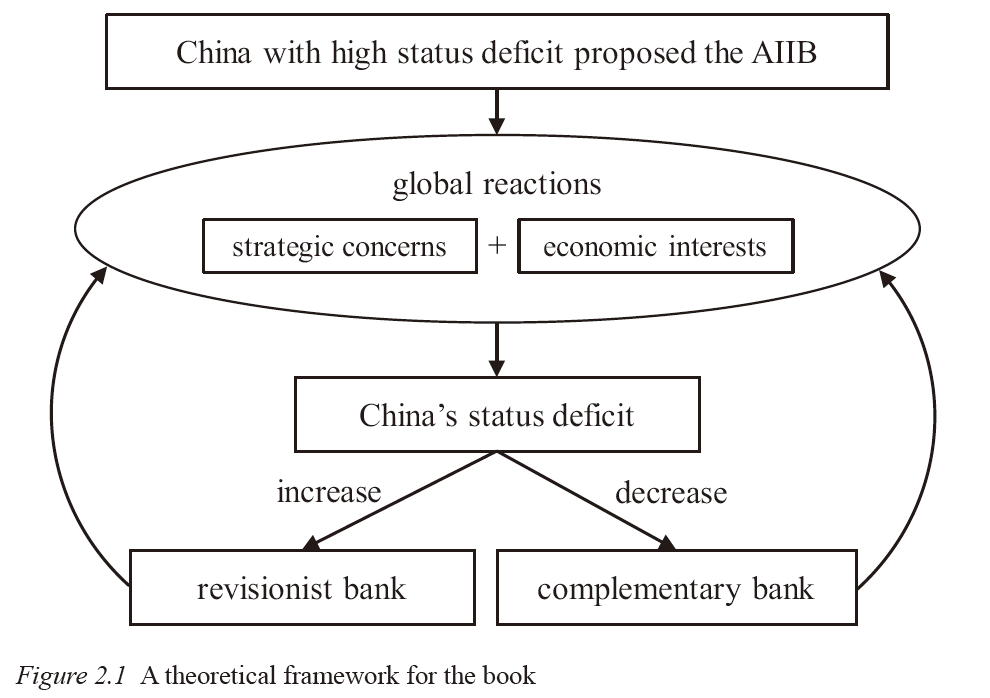 Dissatisfied with BWS & int. financial status
Whether the level of global suspicion of BRI, AIIB, China will go up (e.g. India, Europe, USA, Japan)
Veto power (or not)
Strategic & political loans (or not)
Race to the bottom (or not)
Challenge IFIs (or not)